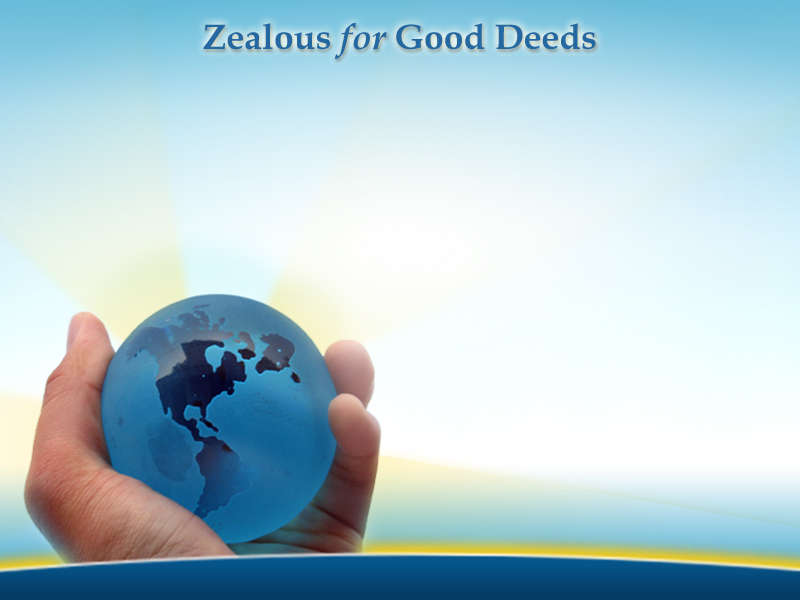 GREAT
in the
KINGDOM
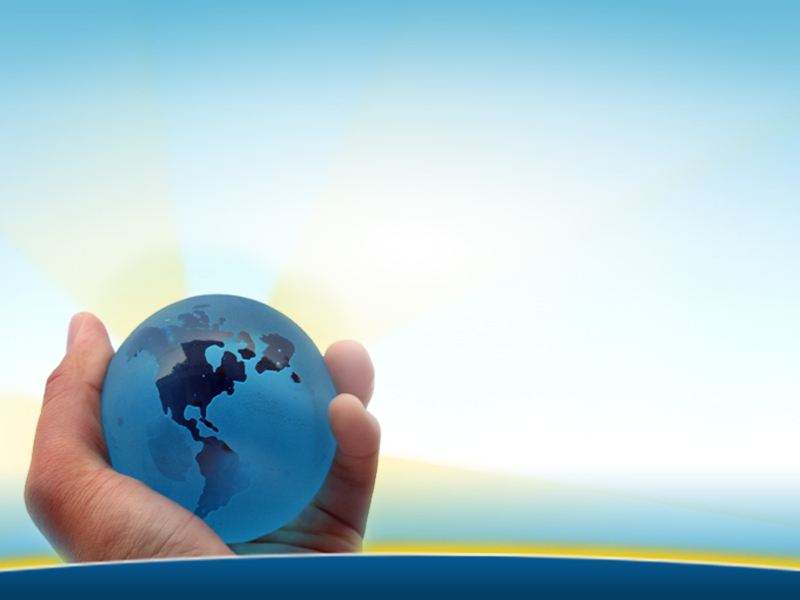 GREAT
in the
KINGDOM
Serve the little people
Do the small things
Make the big sacrifices